Ключевое событие 3.4. Разработка, реализация и сопровождение СО проектов
Программа развития 
ГОАУ ЯО «Институт развития образования» 
на 2015 – 2020 г.г.
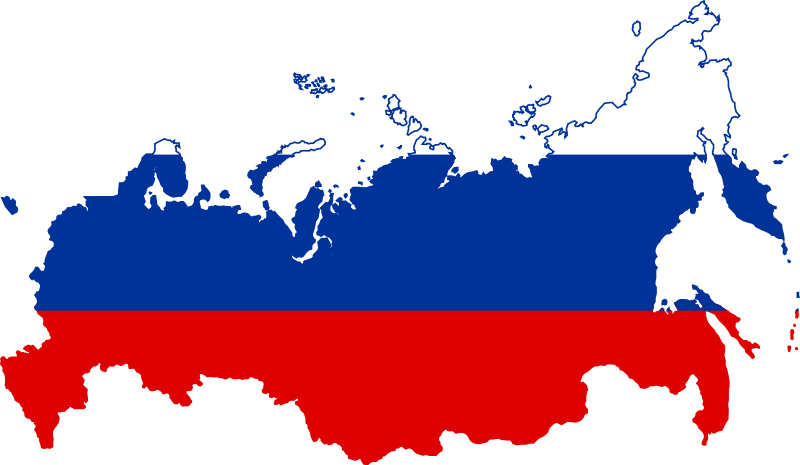 19 июня 2015 г.
Основные задачи
Организовать проектную деятельность по социально – педагогической  проблематике
  Организовать участие ГОАУ ЯО ИРО в федеральных и региональных СО проектах, конкурсах
  Создать на сайте ИРО страницу поддержки участников конкурсов и грантов, реестр СО конкурсов и грантов
  Обеспечить мотивирование сотрудников СП  к участию в СО конкурсах и грантах
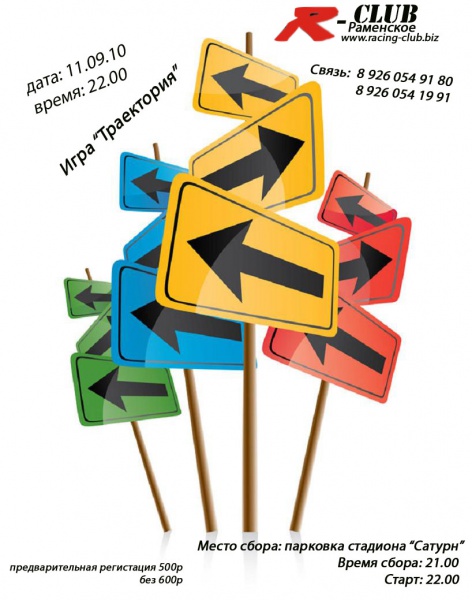 2
Логика реализации КС
3
Логика реализации КС
4
Логика действий по реализации КС в предстоящий период
Сделанные шаги   
Участие в круглом столе общественного совета при департаменте образования
совместно с СО НКО
Определён перечень СО НКО в Ярославской области (КДиНФО)
Проведён семинар «Практики неформального образования» совместно с СО НКО
Ведётся работа по созданию НКО «Ассоциация лидеров руководителе сельских школ»
Имеет место приписки к ИРО СО НКО «Учитель года»
Взаимодействие с региональным экспертным советом по отбору проектов СО НКО (представительство от ИРО)
Ближайшие шаги
  Разработать механизмы взаимодействия с СО НКО с целью продвижения в РСО значимых социально – ориентированных проектов и СП организовать работу с СО НКО по курируемым направлениям.
  Определить приоритетные направления на 2016 год  для продвижения
 социально – ориентированных проектов в РСО
  Инициировать создание СО НКО и обеспечить их сопровождение
  Включится во второй этап конкурсов СО НКО федерального уровня (июль)
 через инициирование участия в нём СО НКО
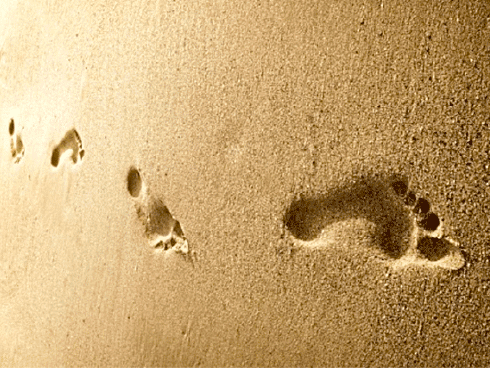 5
Спасибоза внимание!Координатор ключевого события Репина Алевтина Валентиновна е-mail repina –a @iro.yar.ru